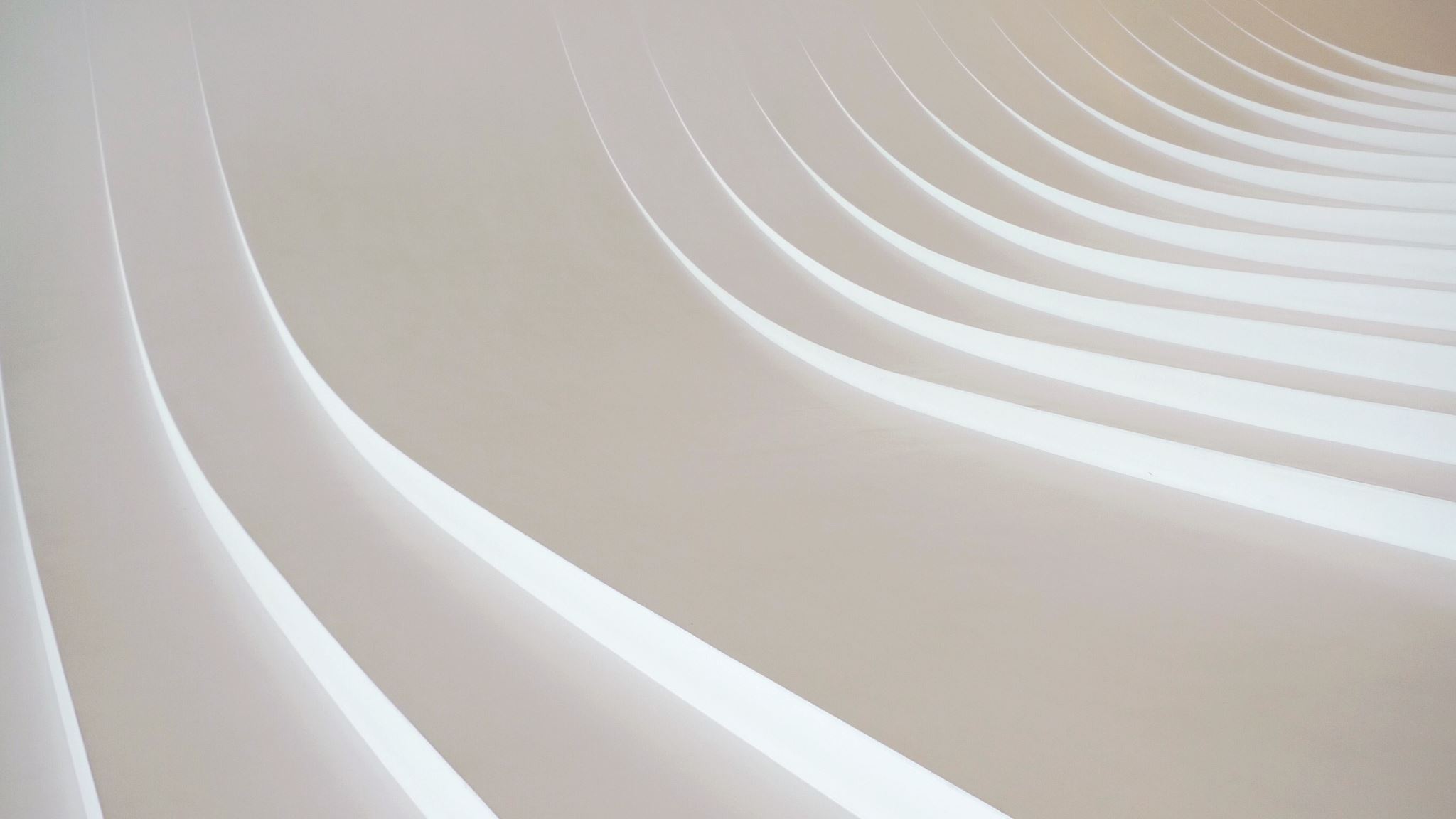 VORLAGE FÜR SWOT-ANALYSE MIT DIAMANTFORM
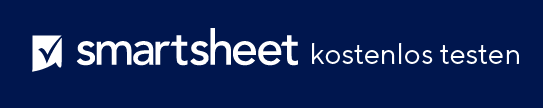 Schwächen
Stärken
Stärke 1
2
3
4
Schwäche 1
2
3
Chancen
Bedrohungen
Bedrohung 1
2
Chance 1
2
3